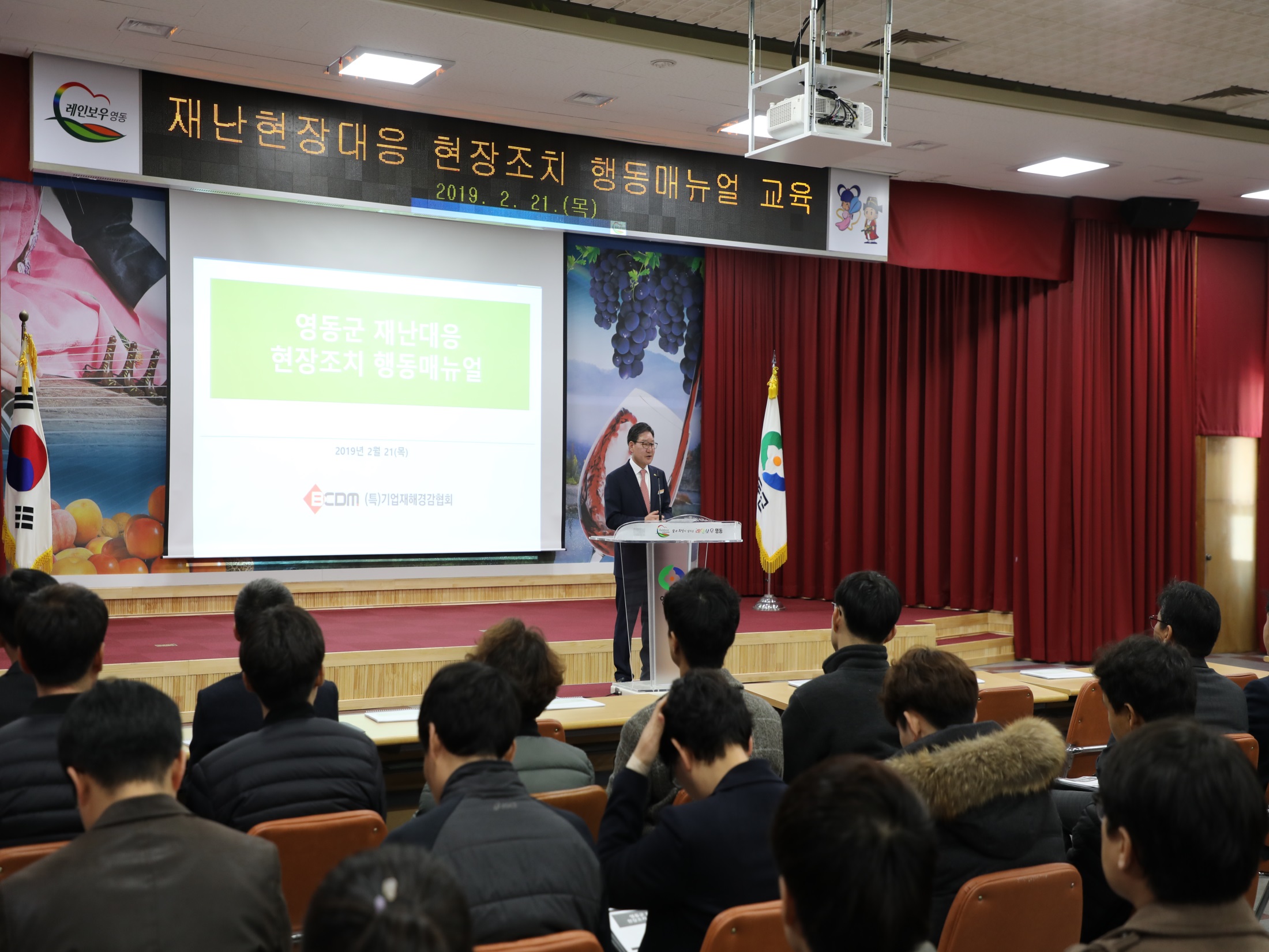 12-1.  제276회 안전점검의날 캠페인
3.14.(목) / 전통시장 상가 / 30명 
봄철산불예방 및 개학기 안전사고예방 캠페인
12-2.  어린이놀이시설 표본점검 실시
3.13.~3.27.(14일간) / 어린이놀이시설 5개소
어린이 놀이시설 민관합동점검
12-3.  어린이 놀이시설  관리현황 점검  
3. 6.(수) / 관내 어린이 놀이시설 35개소 
정기시설검사, 보험가입, 안전교육 유효현황 관리
12-4. 소하천정비사업 및 유지관리 사업 추진
12-5. 재해위험지구 정비사업 추진
12-6. 전년도(2018년) 재난관리실태 공시
3. 29.(금)까지 / 군보 및 홈페이지 
전년도 재난종류 및 수습현황 등 13종
12-7. 2019년 전반기 작계 훈련
3. 05.(화) 13:00~19:00 / 군청 대회의실 / 104명
12-8. 제6기 여성예비군소대 발대식 및 소대장 이취임식 
3. 07. (목) 16:00 / 군청 소회의실 / 50명
 ※ 군수님 하실 일 : 감사패 전수 및 축사
12-9. 3월 민방위 경보시설 정기 점검
3. 13.(수)  / 민방위 경보시설 7개소
12-10. 민방위 경보담당자 영상 교육
3. 19.(화) 10:00 / 군청 영상회의실 / 7명
12-11. 제410차 민방위의 날 전국 화재대피 훈련
3. 20.(수) 14:00~14:20 / 영동군 일원 / 전 직원
12-12. 영동군 통합방위협의회 개최(1분기) 
3. 28. (목) 14:00 / 군청 상황실 / 20명
  ※ 군수님 하실 일 : 인사말씀, 회의주재, 표창 및 공로패 전수
▣ 이달의 중점 홍보 사항
제410차 민방위의 날 전국 화재대피 훈련 / 홈페이지, 현수막